Communalism
Dr.Binu K
Assistant Professor  
Department of Sociology
St. Mary’s College
Thrissur-680020
Kerala
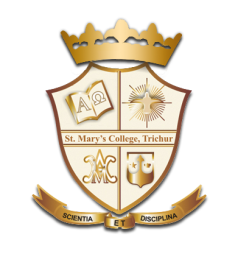 Definition
Ram Ahuja-  The antagonism practiced by the members of one community against the people  of other community and religion, can be termed as communalism
A socio psychological  sentiment led to the disintegration of society
Anti National force adversely influencing  national unity , integrity and solidarity
Communalism,Dr.Binu K,St.Mary’s College
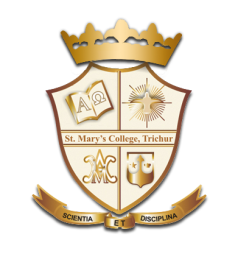 History
Part and parcel of British  policy of divide and rule 
Origin form pre independent India
Suspicious attitude of British over  Indian Muslims
Policy of lord Mundro
Socio- political condition of India 
Communal electorate in India 
Political  Polarization
Communalism,Dr.Binu K,St.Mary’s College
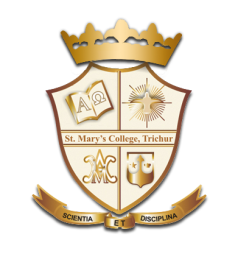 Characteristics
Separatism of one community by others
Communal interest super impose national interest
Breeds mutual distrust and disharmony
Propagate the attitude of distrust
Imposition  of religious values by one community over others
Fails to separate religion form politics
Abuses of power
Communalism,Dr.Binu K,St.Mary’s College
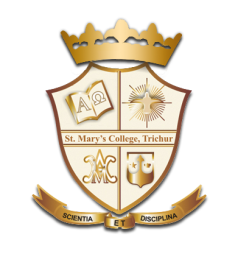 Causes
Communal politics 
Minority appeasement policy
Communal appeal to votes
Medias
Separation  or isolation of Muslims
Economical and educational
backwardness of certain communities  
The aggressive Hindu chauvinism 
 Political opportunisms .
Role of foreign forces 
Large scale  conversion
The subversion of secularism
The growing disappointment among the Hindus 
The Hindu militancy
Communalism,Dr.Binu K,St.Mary’s College
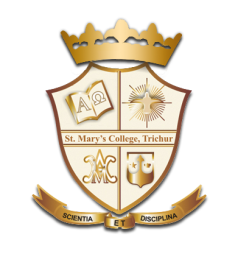 Types
Assimilatory
Retreatist- reformation , SNDP against Hindu folder
Retaliatory- humiliation 
Separatist- Son of soils
Secessionist - Politics
Communalism,Dr.Binu K,St.Mary’s College
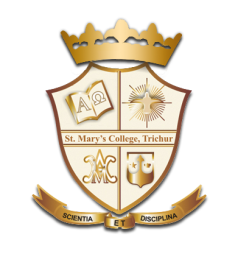 Remedial Measures
Setting up of peace communities
Use of new strategies  and plan by state 
Supervision of the media 
Suppression  of extremists
Appointment of secular minded police officers in riot prone places
Special courts 
Protection of riot affected people 
Proper educational system
Role of medias or supervision of media 
Legalization against forceful conversion 
protecting the civil society
Communalism,Dr.Binu K,St.Mary’s College